The Best of 2017!
An overview of what was new in ZIMS in 2017
1
It was a very good year
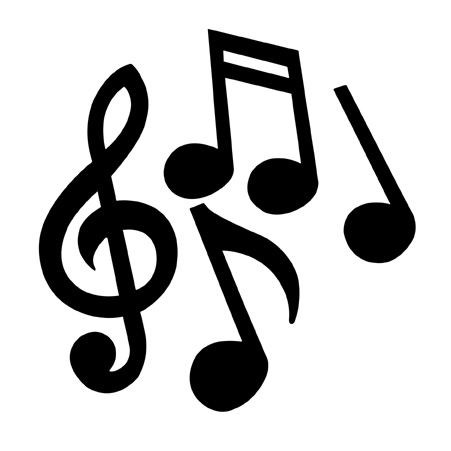 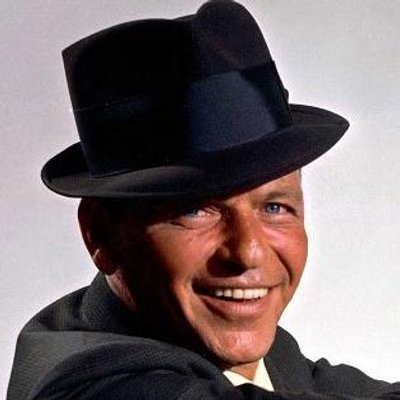 2017.
It was a very good year.
It was a very good year for ZIMS studbooks and medical things.
And lots of aquatic stuff. The best year we’ve seen.
2017.
2
Husbandry/Animal Management
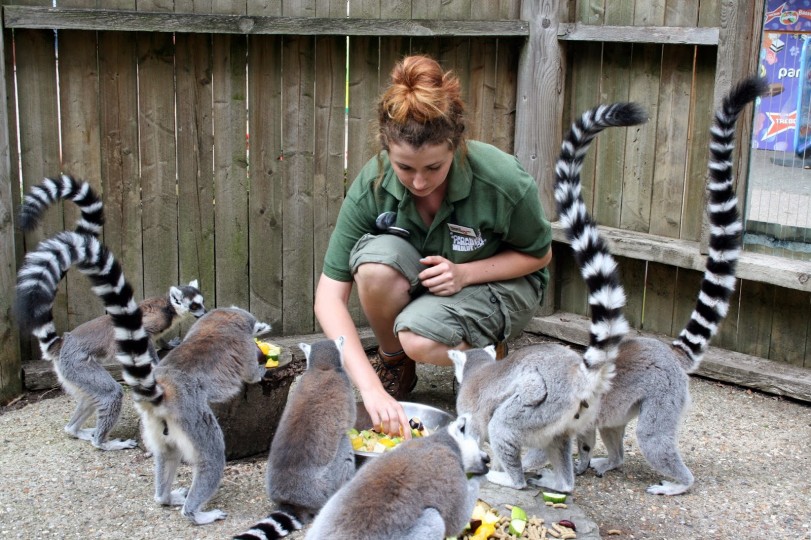 3
Email validation
Staff members who have access to
ZIMS are required to have valid email addresses. This is a standard security measure used by most on-line systems. It ensures that the address was typed correctly,
sends the out-of-range measurement notifications to a real address and makes sure that you are receiving emails that
are relevant to your responsibilities.
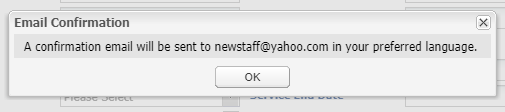 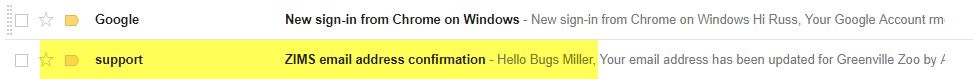 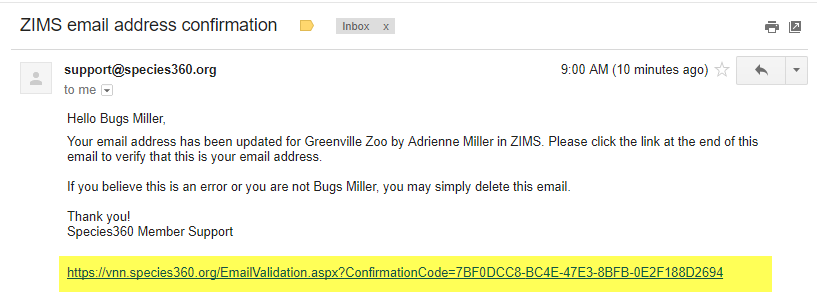 4
Job Type Mandatory
We have made Job Type a
mandatory field when adding
a Staff member. Each facility is
required to identify an Institution
Director, a Species360 Invoice
Recipient and a Species360
Representative. This ensures that
communication from Species360 
will get to the correct people. These
required Job Types are at the top
of the list. Institution Director is who is
in charge of your entire facility. They will
receive communications only at the 
highest level such as notification of any
changes in membership or Board
decisions.
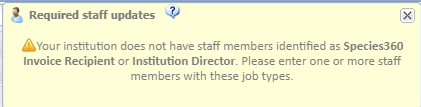 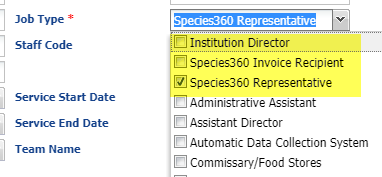 5
Improved performance speed
Although this functionality
cannot be captured in a screen
shot to show, 2017 included
greatly improving ZIMS
performance speed when 
loading record lists, detail 
screens and many other screens.
We know that your time is
very valuable and we are trying
to make sure that ZIMS moves
as fast as it can.
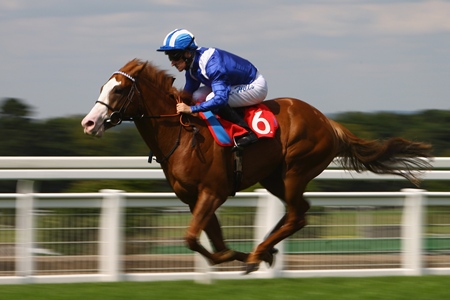 6
Filter Provisional Data
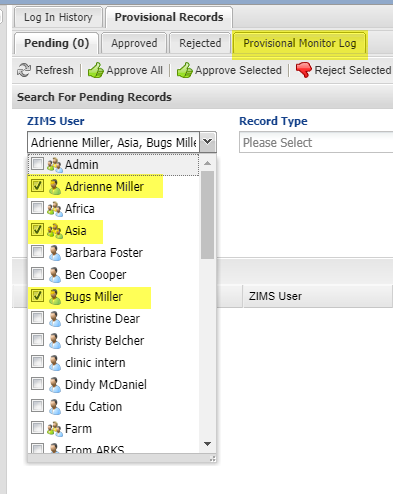 One of the last improvements in
2017 was providing the ability to
filter the Provisional Data Monitor
Log by Teams, Departments and
multiple individuals. This is a great
time saver since you do not have
to perform multiple searches to 
find the Provisional Data entries
that you are looking for.
7
Voice Recognition
Any field that displays the blue
microphone icon has voice recognition
functionality. This functionality is available
only in Chrome. To activate it click on
the microphone. You will need to select 
your language and just start talking.
The text will display in the box and then
be copied into ZIMS. As long as the red 
microphone is pulsating ZIMS is
recording your speech. To stop voice
recognition select the blue microphone
again. Always remember to read what
ZIMS types!
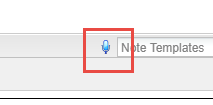 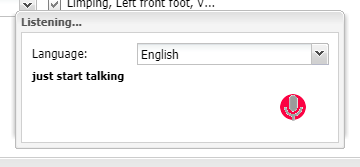 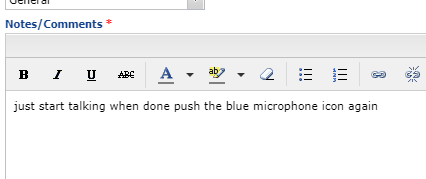 8
Available in these screens
Medical
Clinical Notes
Animal Care Staff Medical Summary
Necropsy Report/Description
Necropsy Case Info for Husbandry Staff
Biopsy Case Info
Biopsy preliminary exam
Animal
Training Definition
Training Session Details
Feed Log Details
Enrichment Item Caveats
Enrichment Item Details
Enrichment Session  Details
Note & Observation
Enclosure
Maintenance Note
Maintenance Request Details
Feed Log Details
Measurement Action Taken Details
Enclosure Treatment Notes
Note & Observation
Life Support
Note & Observation
Maintenance Note
Measurement Action Taken Details
Component
Note & Observation
Measurement Action Taken Details
Maintenance Note
9
A LOT of Bug Fixes!
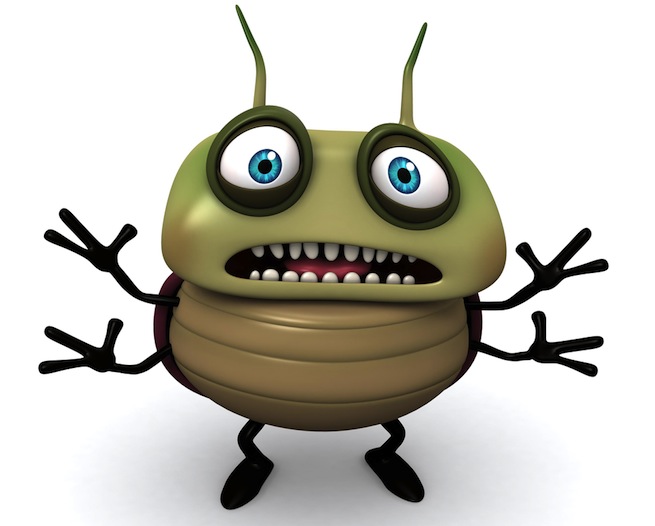 The ZIMS developers
put the fear into bugs
in 2017 and were able
to fix a lot of them.
10
Medical
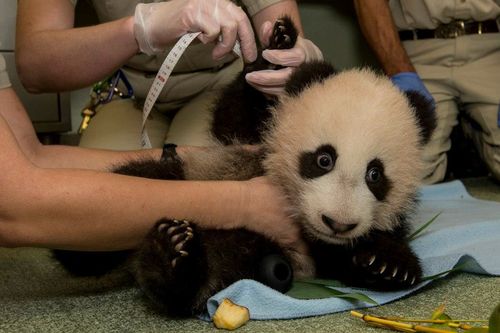 11
Expected Test Results
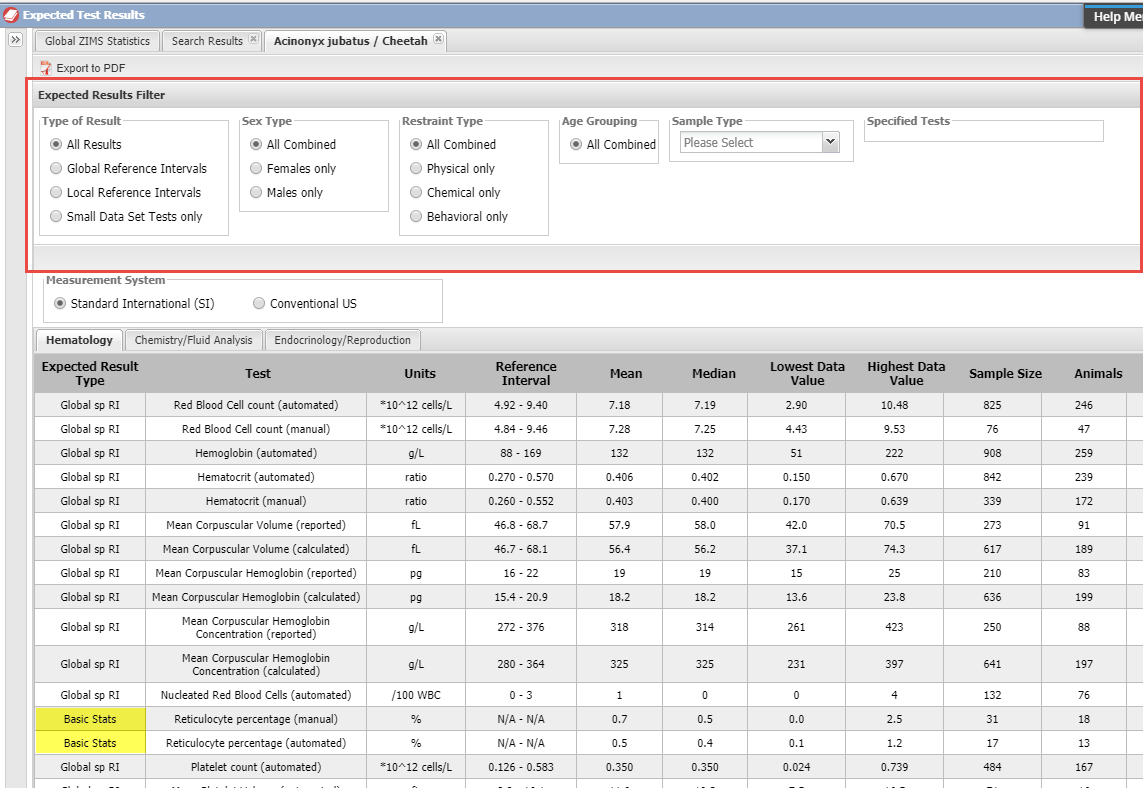 The Physiological References were
replaced with Expected Test Results.
Basic Stats display results with 15 – 39
sample size. Global sp RI have more
than 40 in the sample size. The Test
Results have multiple filters to help you
fine tune your results grid to display
specifically what you need. These 
results are based on healthy animals.
12
Updates to test and result data entry screens
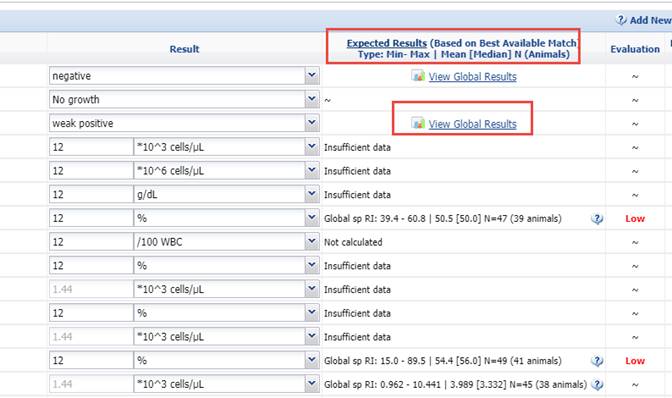 From within the animal medical
record for Tests & Results, there 
are direct links to the Expected 
Test Results. In addition the 
expected results (for healthy 
animals) is displayed.
13
Health Status/Clinical Diagnosis
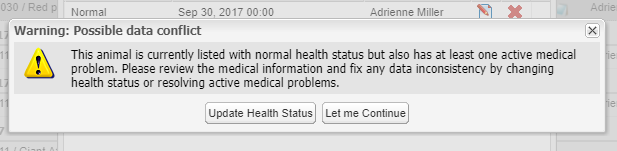 We have added a warning if the animal’s Health Status is contradicted by an active medical problem. As mentioned, the Expected Test Results are driven only from those results on healthy animals. If the Health Status doesn’t match the medical status of the animal then these results are compromised.
14
Necropsy record lock
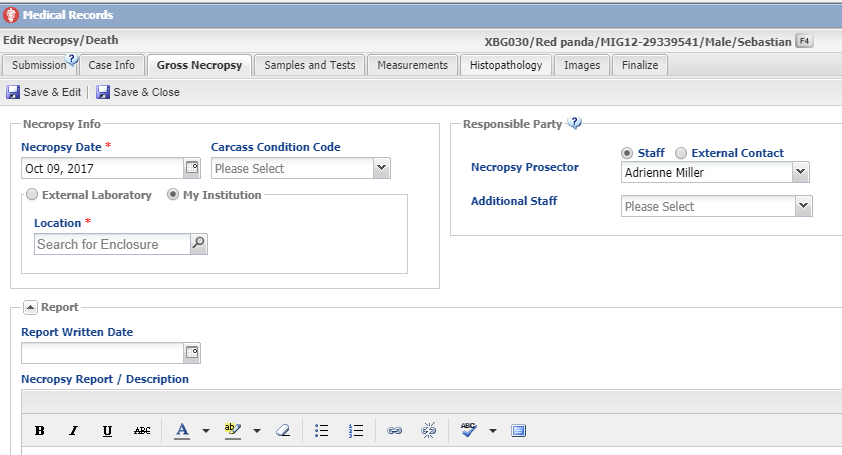 If several people have access to recording/
editing necropsy records, once one of them
has opened the necropsy record it is locked 
from other users trying to edit at the same 
time. This assures that data doesn’t get lost 
during the Save process.
15
One weight per day
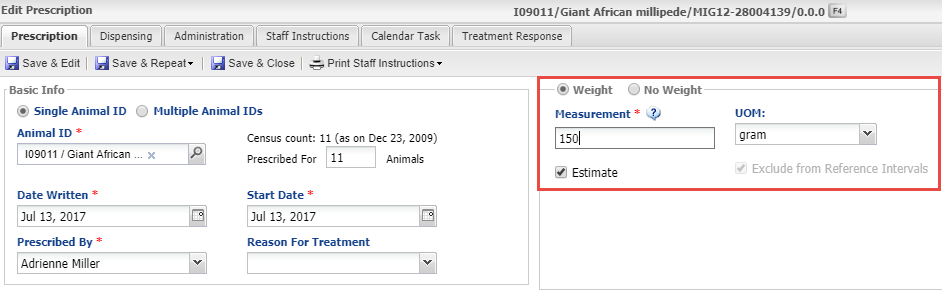 In some of the medical modules, such as Anesthesia and Prescriptions, you can enter multiple animal weights on the same day. Now only one weight per day will display in the Husbandry module weight grid even if 
multiple weights are recorded in the Medical module. If you want weights from the Medical module to display in the Husbandry module make sure 
that it is checked “On” under Institution Preferences > ZIMS Accessibility.
16
Aquatics
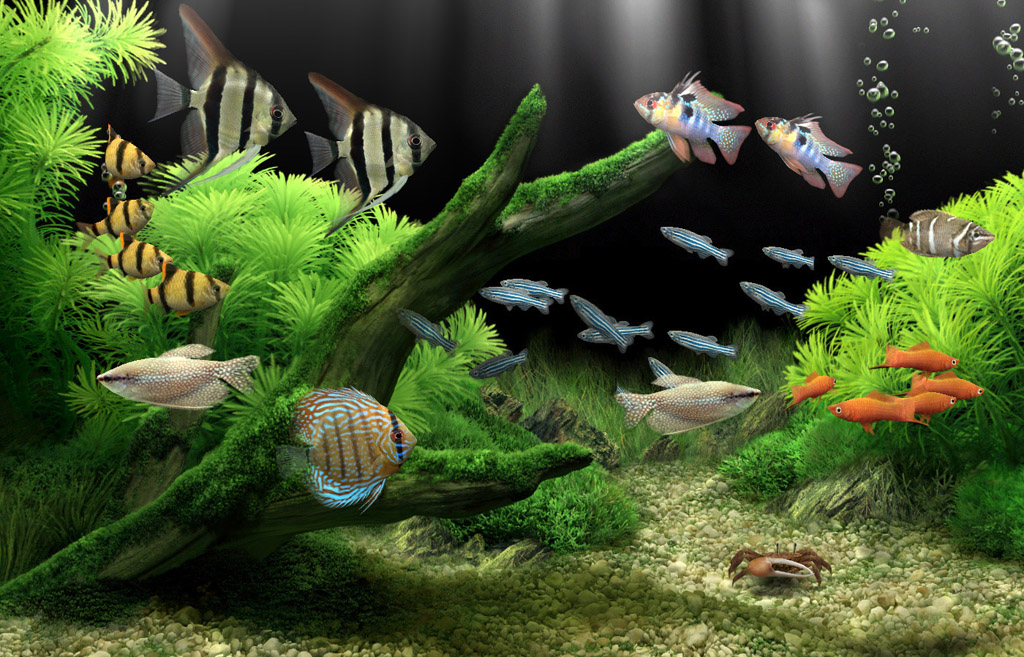 17
Manage Templates
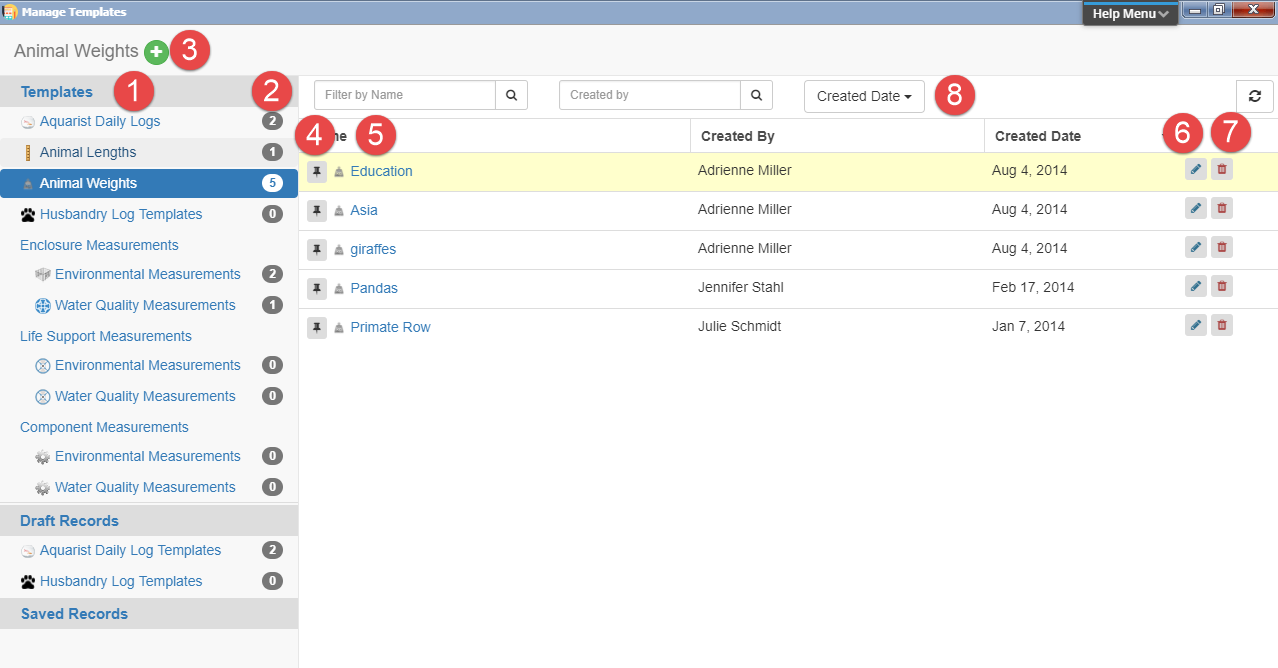 All your templates (except for Note and Measurement
Range templates) are managed from one screen now.
1.List of all your templates
2.Number of templates of that Type
3.Add New template for highlighted Type
4.Pin the template to the top of the list
5.Hyperlink into the template
6.Edit the template
7.Delete the template
8.Filters to search for a template
18
Animal Feed Log
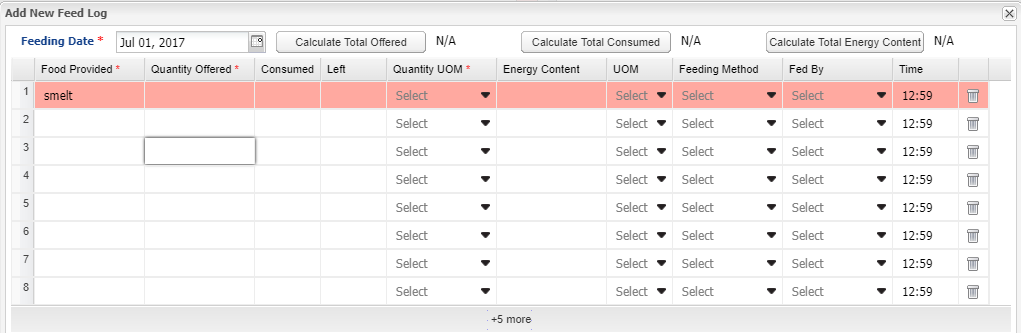 The Feed Log is now a grid where you can record feeding multiple different
types of food. The grid line will remain red until you have recorded data in
all the mandatory fields (as top screen). The line will turn green once all
the mandatory fields are completed (bottom screen). Only those lines that 
are green will be saved.
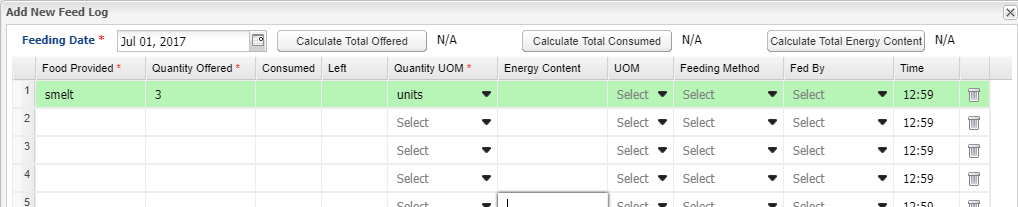 19
Calculations
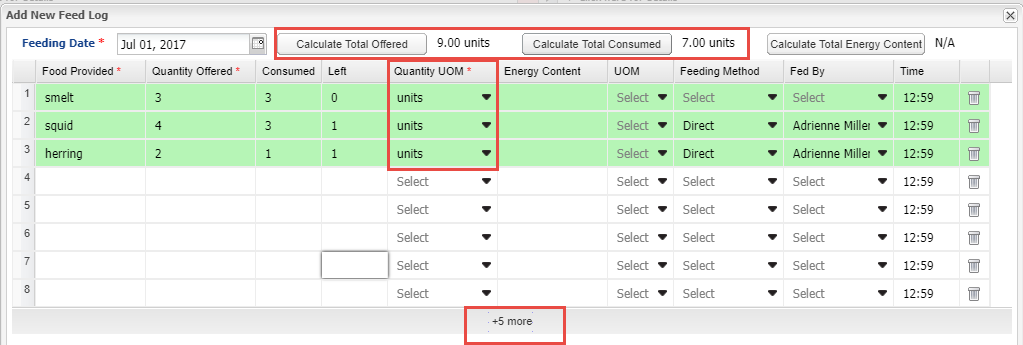 If the Units of Measure are the same you can Calculate the Total Offered as well
as the Total Consumed. If you know the Energy Content you can record that and
calculate Total Energy Content also if the Units of Measure are the same. If you 
need additional lines to add food items select the “+5 more” to add five lines to
your grid.
20
Save & Repeat
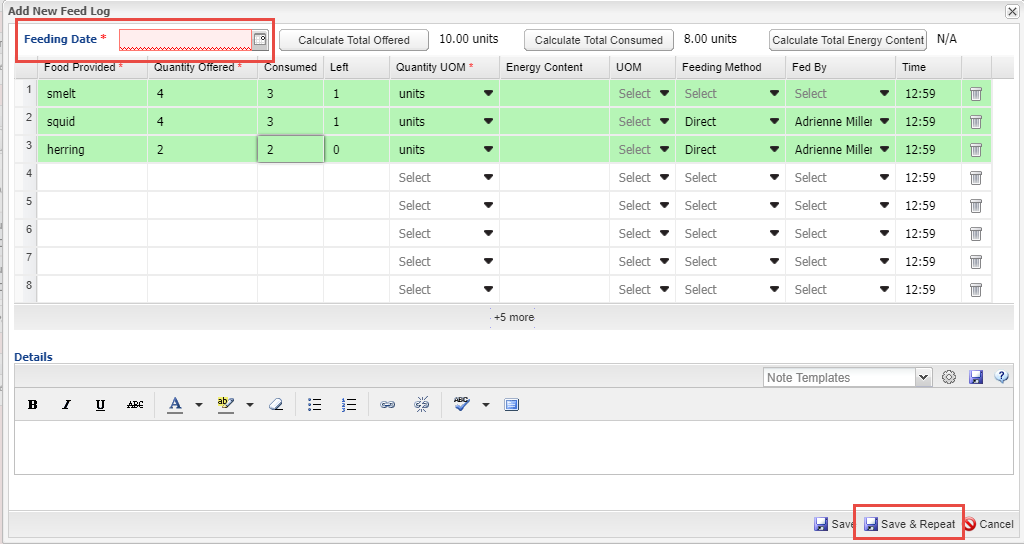 If you are entering multiple days worth of Feed Logs you can select the
Save & Repeat option. You will be required to enter a new date. You can 
keep the data as recorded in the original entry or edit, add or delete as
appropriate.
21
Additions to Aquarist Daily Log
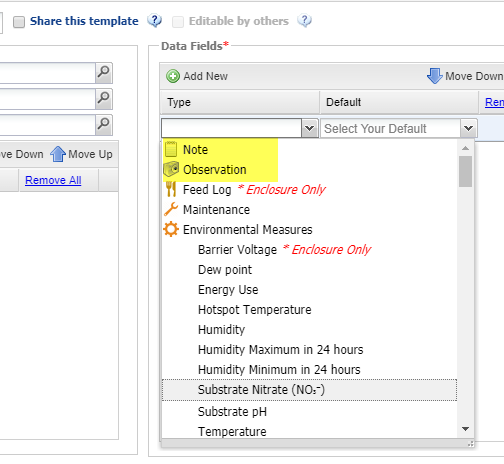 The ability to add Notes and Observations to the selected Data Fields was added to the
Aquarist Daily Log.
22
Changes/Additions to Daily Report
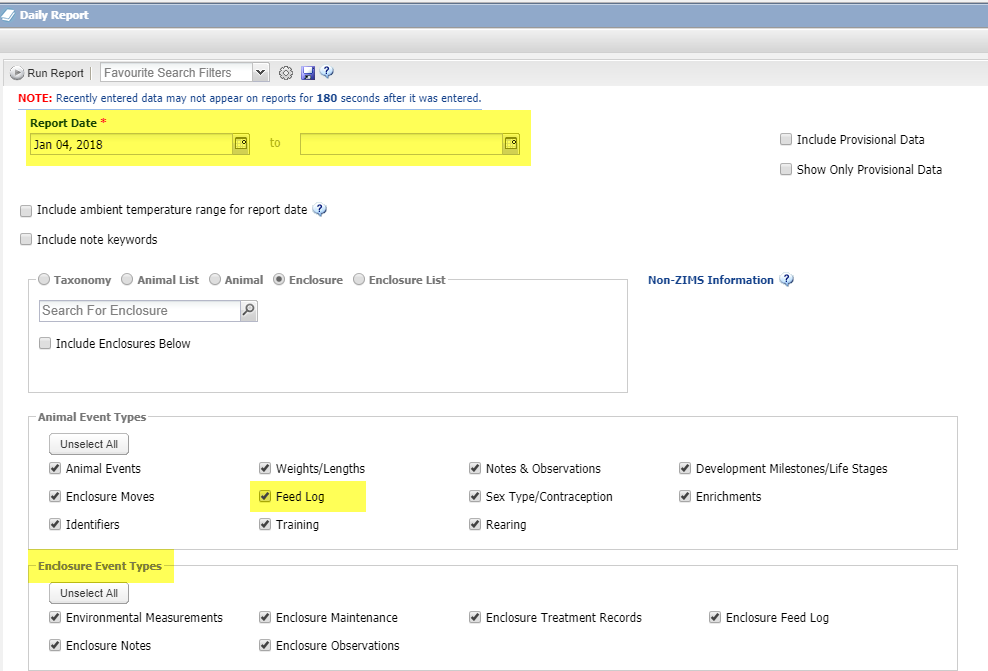 The Daily Report was made much
more robust with the addition of
the option for a Date Range. The 
new Animal Feed Log grid displays
and several Enclosure Event Types
were added when an Enclosure or 
Enclosure List is selected. We also 
clarified the rules around what should 
display. For example, if you run by 
enclosure but select animal records, 
you'll also see occupant records 
related to the event types you selected.
23
Enclosure Occupants Batch Actions
The ability to perform Simple
Batch Actions from the
Occupants tab in enclosure records
was added. This is a real time saver
because the Animal Lists you
create are static but enclosure 
occupants are often fluid. Using
the Date Range you can find historical 
records for the enclosure to perform 
a Batch Action on.
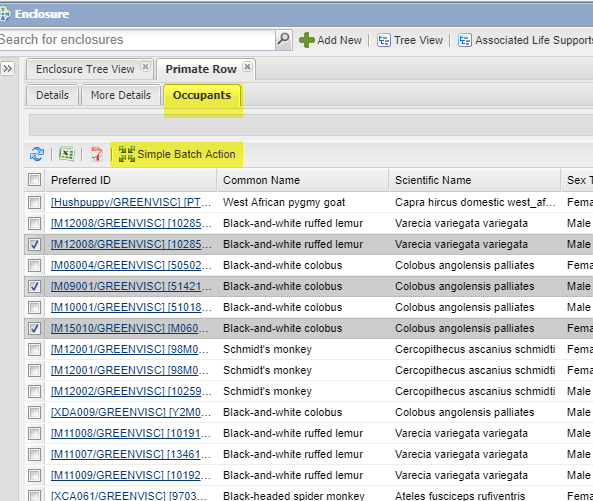 24
Studbooks
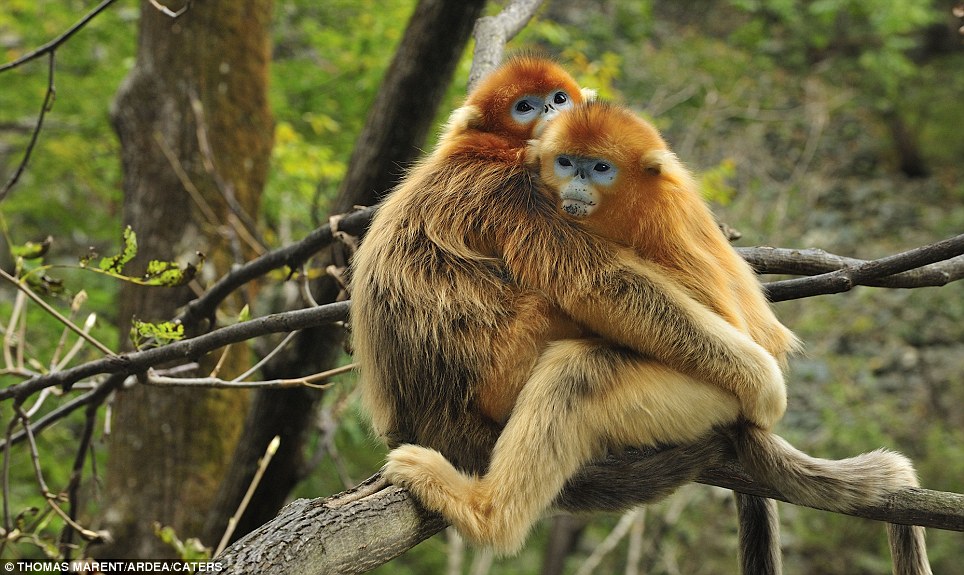 25
The Entire Module!!!
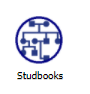 This entire module was new in 2017. Since it went live in the spring
138 studbooks were migrated into ZIMS in 2017! ZIMS for Studbooks
has some functionality that the legacy studbook applications 
(SPARKS and Poplink) do not. Such as…………….
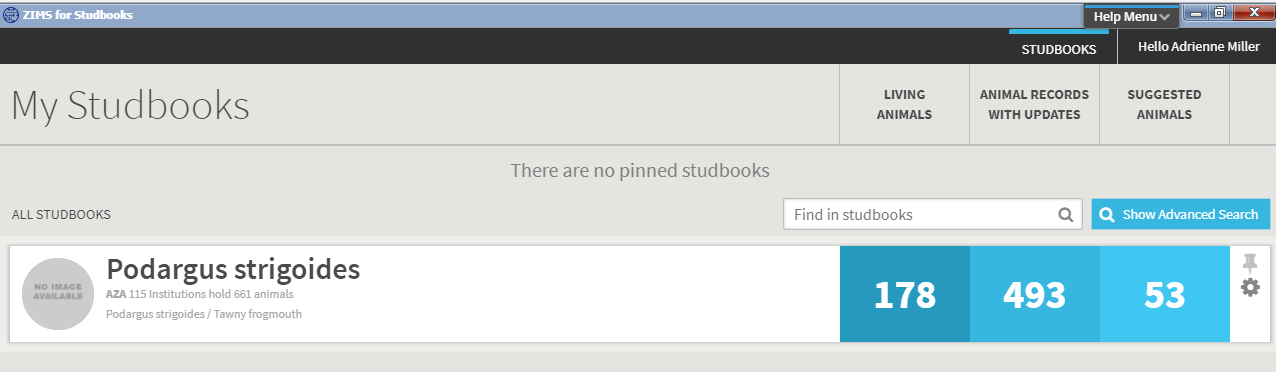 26
List of Suggested Animals
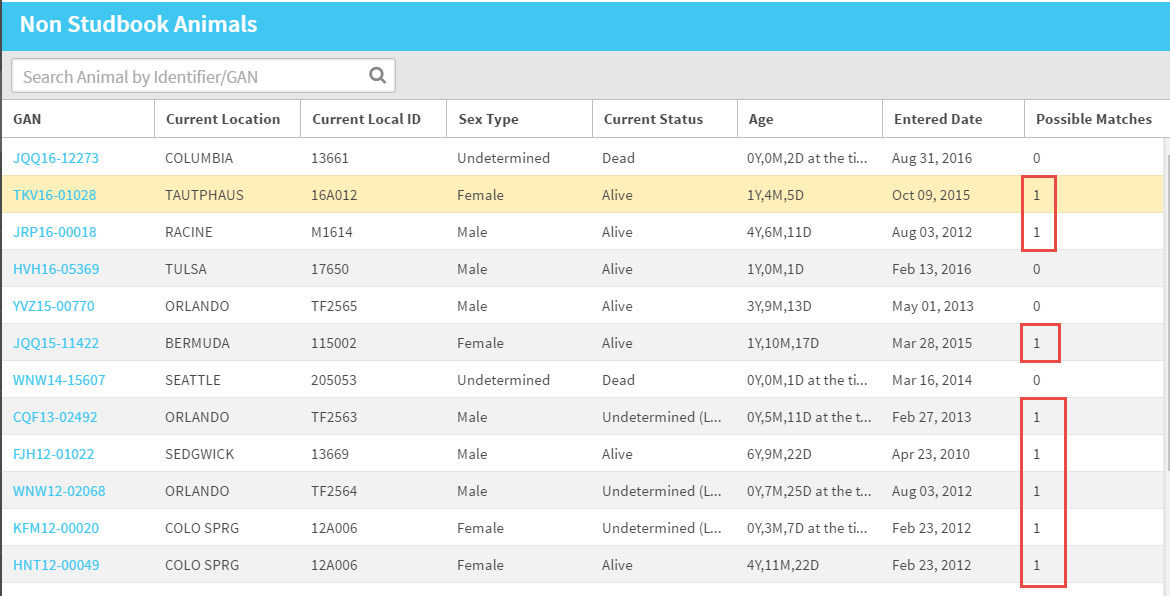 Suggested Animals displays a list of animals that are entered in ZIMS but have not yet been accepted into your Studbook. ZIMS will indicate if it finds any possible matches that are already in your studbook.
27
Suggested Animals Matches
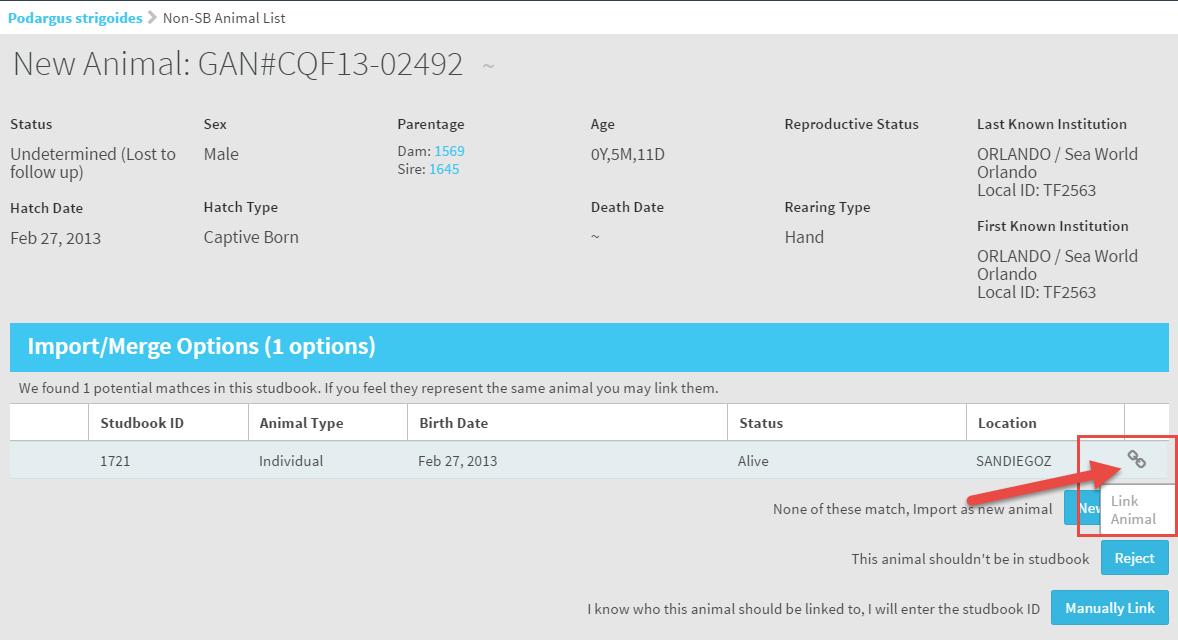 If possible matches are found in your Suggested
Animals you have the option to link to a current 
studbook animal by selecting the link icon. One
click and it is in the Studbook! You can also enter
as a new animal, reject the record, or link to a
different studbook record.
28
Pending Updates
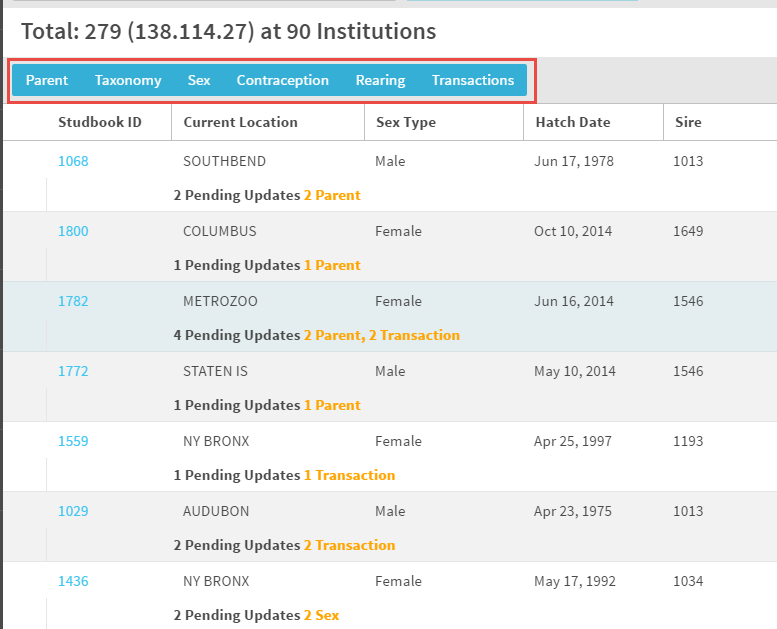 The Pending Updates will
display any changes that
have been made at the
institutional level for animals 
already in your studbook. You 
can search for specific updates 
as desired using the topics in 
the blue box.
29
Pending Updates
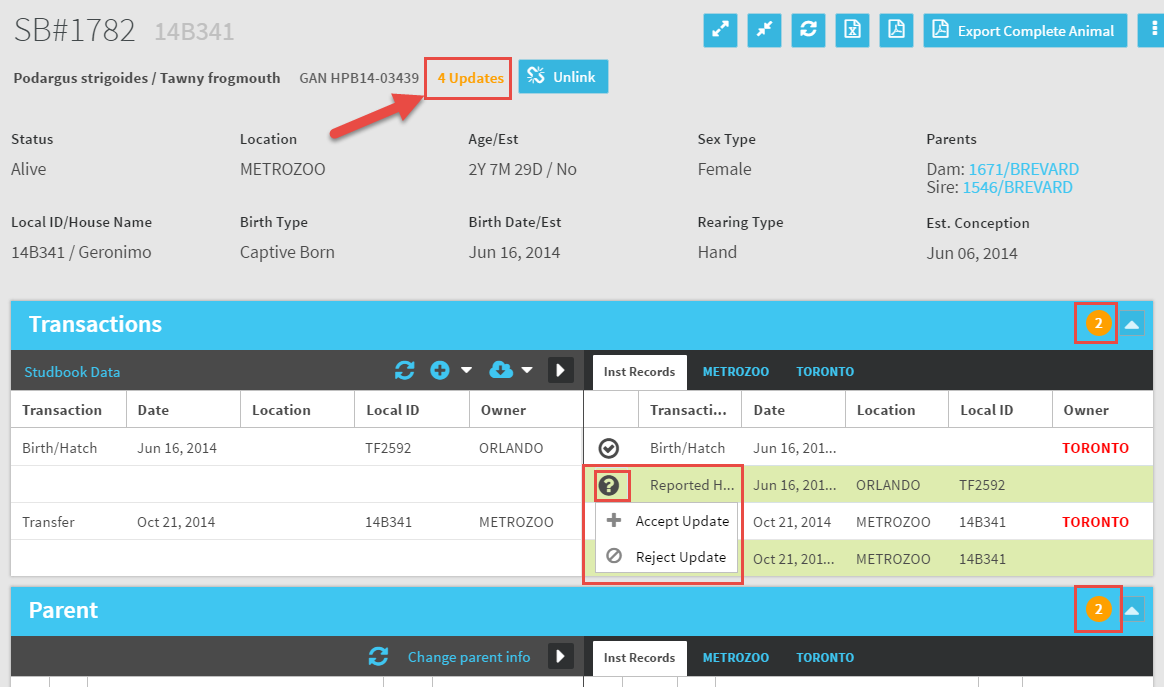 Within the record the number of updates
displays at the top in the Basic Info grid.  These 
updates are changes made in the animal
record at the institutional level. An orange
circle indicates which grid the updates are in.
Selecting the “?” allows you to Accept the data
update into your studbook or Reject the update.
No re-typing required!
30
Records Not Getting Updates
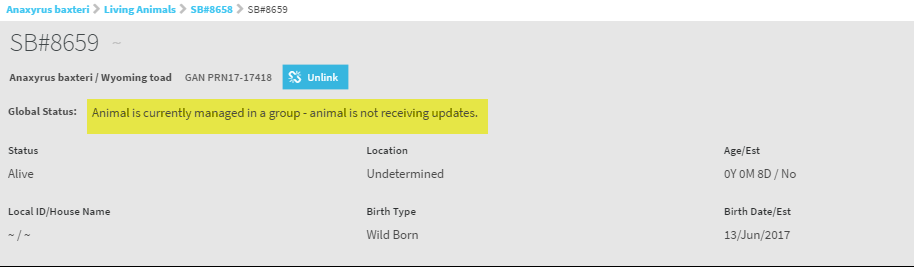 There are two situations where you may not be receiving Pending Updates on your studbook records. First, the last holder may not be a ZIMS institution and therefore no updates are available. Second, the animal may be managed as a group in the Husbandry module of ZIMS. Currently studbooks do not handle group records so no updates from groups will be displayed. You will receive a message under Global Status.
31
Identifiers Auto Populate
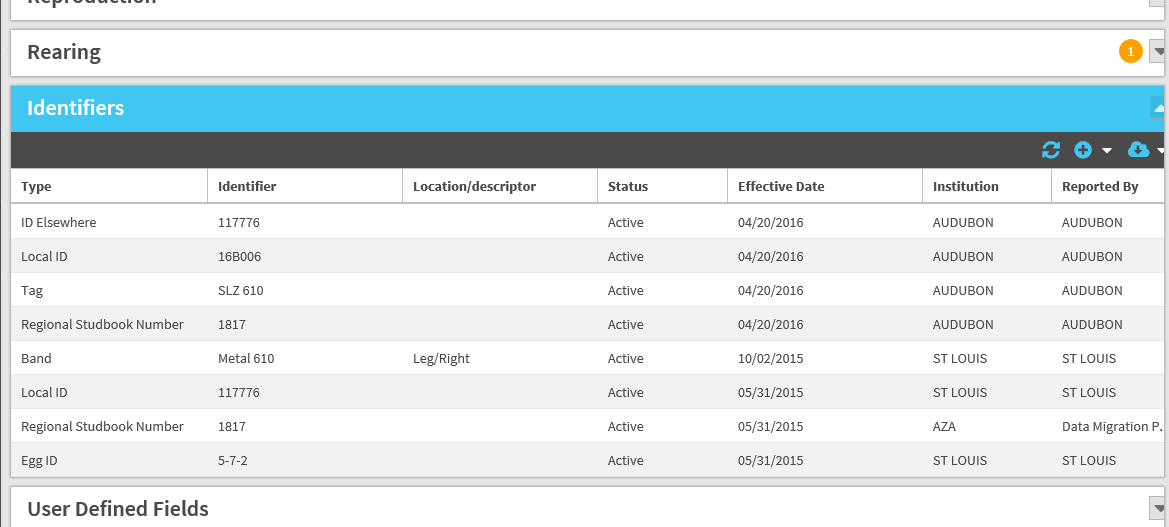 There is a separate box for identifiers in each individual animal record.
Any identifiers that have been entered in the Husbandry module will 
automatically populate in the studbook, you do not need to re-enter them.
32
Regional Associations Assign more than SBK
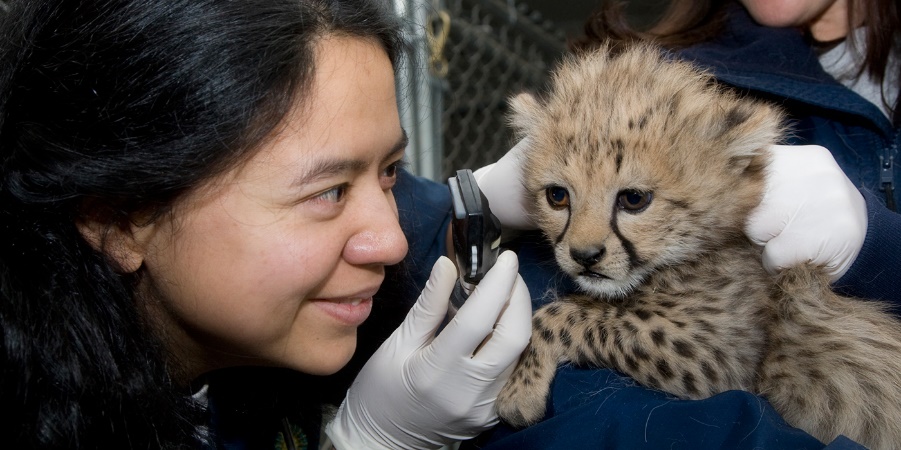 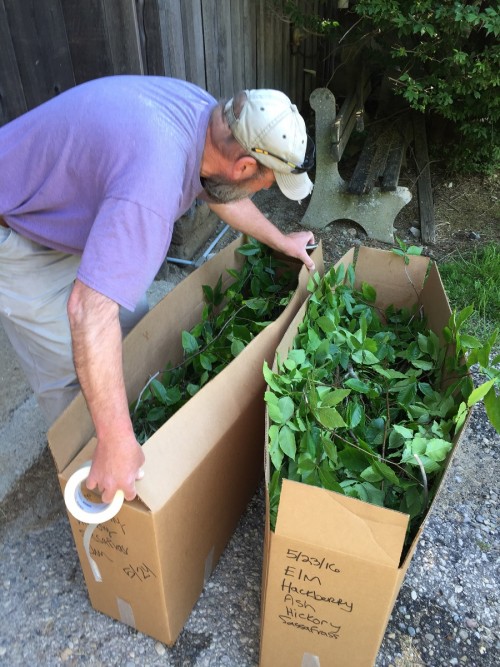 Regional Associations also have the ability to assign more
than just the Studbook Keeper to a studbook. They can add
Nutrition and Vet Advisors and SSP Coordinators and TAG
Chairs to name a few other roles. Most of these will have
Read Only access to the studbook. However, more than one 
person can be assigned access to data entry in the 
studbook. This allows multiple Users to be able to update 
the studbook data.
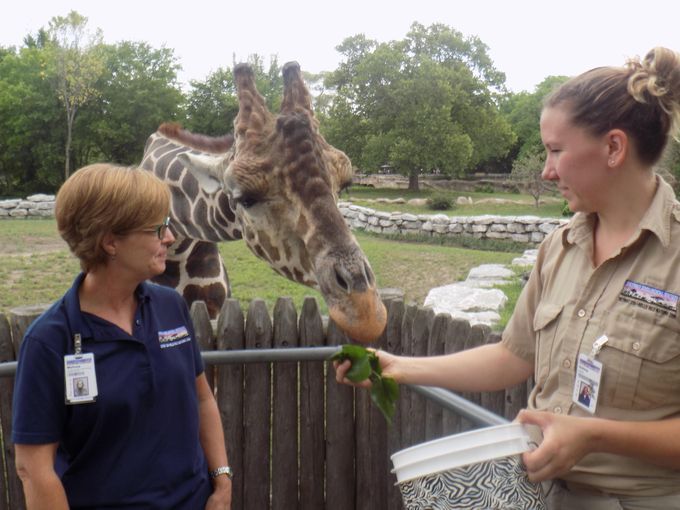 33
Studbook Activity & Hyperlinks
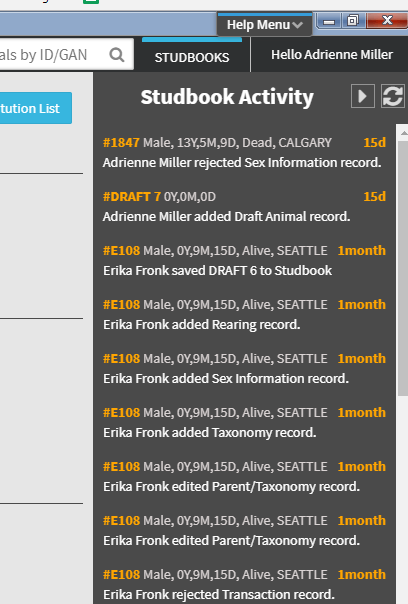 The Studbook Keeper can easily 
track the recent activity in their
studbook using the Studbook Activity
box. The Studbook IDs are hyperlinks
into the studbook record. Throughout
the module all Studbook IDs are 
hyperlinks into the actual record.
34
Comparison Tool
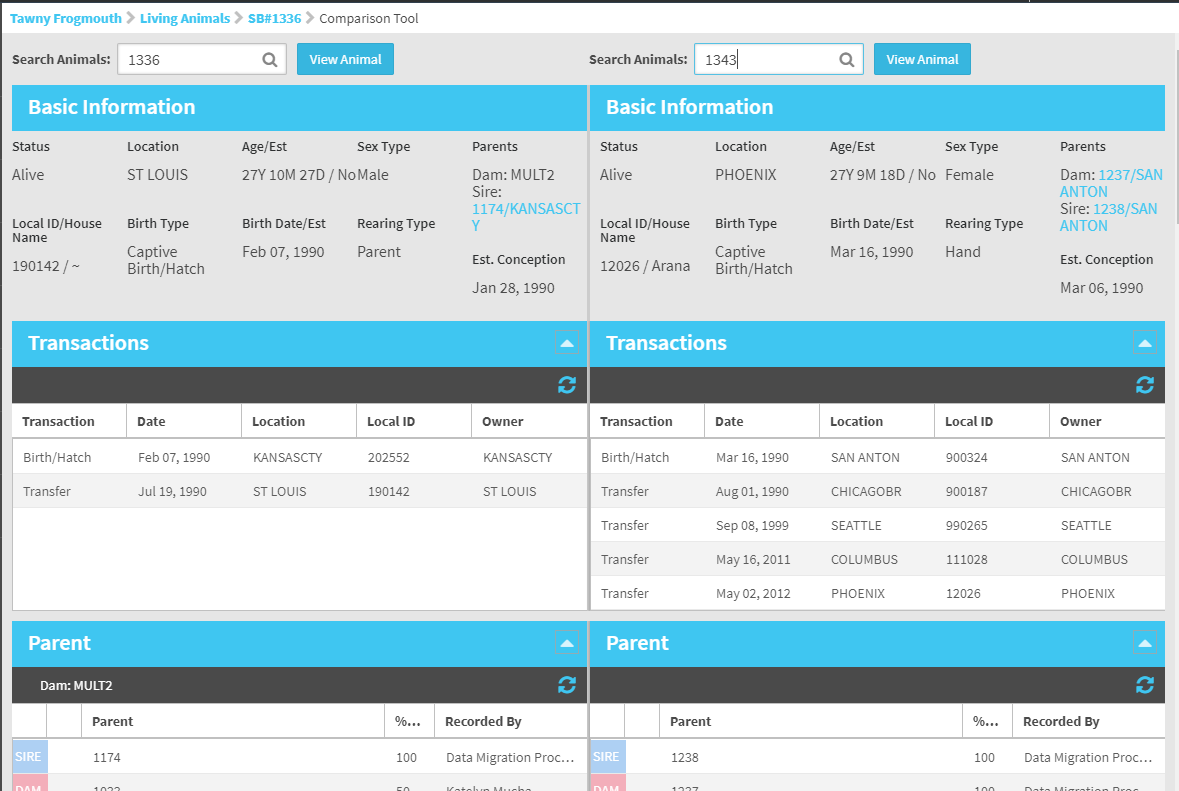 The Comparison Tool
allows for looking at
two records side by side.
This is very helpful if
you think you may have 
duplicate records and
eliminates the slow
and confusing process 
of going back and forth
between records.
35
Data Entry Monitoring
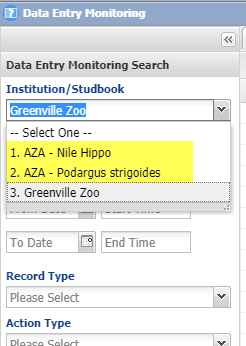 If you are a Studbook Keeper your
studbooks will be listed in Data
Entry Monitoring. This allows you
to view recent activity as well as
roll back any incorrect entries.
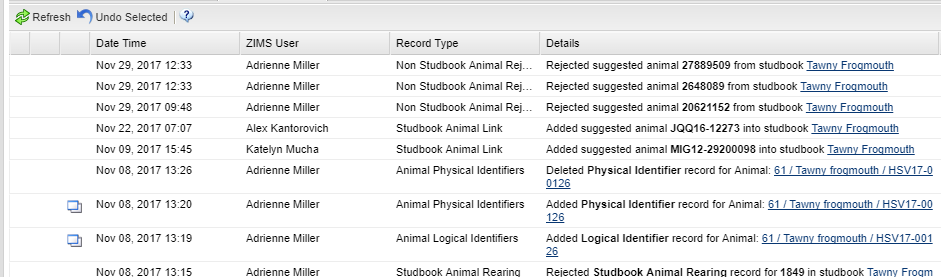 36
All Modules – Walk Me Tools!!
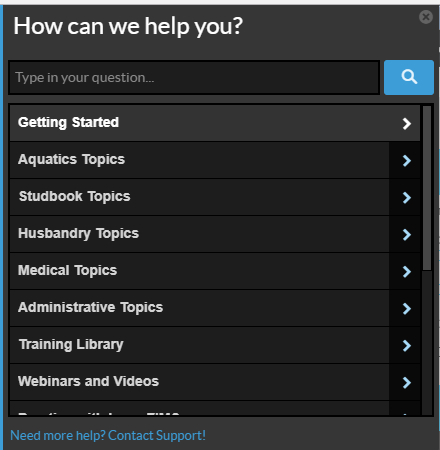 For all modules the training and 
documentation assistance has
continued to grow. More topics 
have been added to the Help Menu.
Additional hover over “?” help have
also been added throughout the
application.
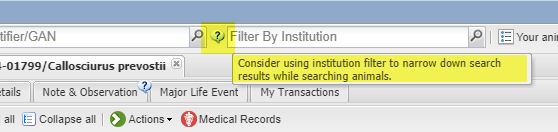 37
Any Questions?
On 2017?
38